Mental Health Fundamentals for Managers
Objectives – What to Expect
“The information provided through the program is for informational purposes only and provided as part of your employee benefits. Program representatives cannot diagnose problems or recommend treatment and are not a substitute for your doctor's care. Discuss with your doctor how the information provided is right for you. Your health information is kept confidential in accordance with the law. The program may be discontinued at any time.”
[Speaker Notes: SAY: Today, we are going to discuss these key topics about mental health:
Identification: How we identify people at risk from mental health issues, including understanding common mental health issues; indicators and symptoms of mental health issues (behavioral, emotional, cognitive).
Look at how we take early steps to intervene and help, even though we are NOT doctors or counsellors.
Consider how we can make reasonable adjustments to help someone back to better mental or emotional health.

Ask the group to join on the chat button:
- Have you had a member of your team with a mental health problem?  (just a yes or no is fine, you don’t need details)
- Did you feel that you had enough knowledge or skills to be proactive in that situation? (just a little on what you worried about most – note to trainer you can weave any of these answers into the remainder of the WebEx).

Tell the group that Optum runs a specific Manager Hotline and in 2013 in a single country, a survey showed that 34% of managers who called in had queries regarding an employee with mental health issues.]
What is Mental Health?
Mental health is a state of emotional and social wellbeing in which a person can:

Fulfill his or her potential
Have a sense of purpose and make a contribution to his or her community
Engage in productive activities
Cope with normal stresses of life and adversity
Maintain healthy relationships
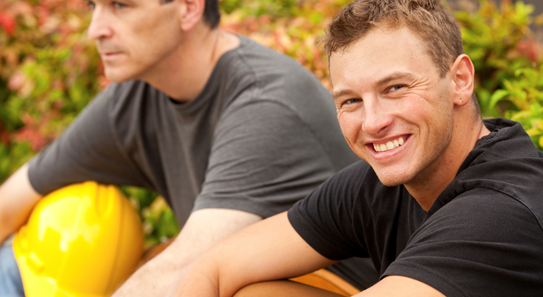 [Speaker Notes: The term 'mental health' refers to thoughts, feelings and relationships. It is a state of emotional and social wellbeing, which gives people the capacity to enjoy their lives and deal with challenges. A mentally healthy person can realize his or her potential, enjoy activities and interests, have positive relationships with others, work or study productively and make a contribution to the community.

Mental health is a continuum, ranging from a state of optimum health, to having an illness or disorder which affects thoughts, emotions or behavior. Most of us are somewhere in the middle of this continuum, the majority of the time. 

When we experience challenges to our mental health and are able to respond to these challenges constructively and understand that it is normal to have ups and downs and that with a little self care these things will pass.

So when we are mentally well, we know that ups and downs are temporary and normal.]
What is Mental Illness?
Mental Illness refers collectively to all diagnosable mental disorders. Conditions involving:

Significant changes in thinking, emotion and/or behavior
Distress and/or problems functioning in social, work or family activities
Mental illnesses take many forms, from very mild and only interfering in daily living in very specific areas to so severe that a person may need to be hospitalized
Do not reproduce, transmit or modify the content set forth herein in any form or by any means without written permission of UnitedHealthcare. © 2018 United HealthCare Services, Inc. All rights reserved.
4
What Can Lead to Mental Illness?
Genetic predisposition
Lifestyle including alcohol and drug abuse
Stressful life events (e.g. death of a loved one, illness, separation, job loss)
Elevated stress over long periods of time (e.g. bullying, aggression, violence)
Traumatic events
Physical health issues 
Social isolation and loneliness
[Speaker Notes: Mental illness can result from many factors. However, a genetic predisposition for example will not necessarily lead to a mental illness. These factors listed can contribute but by no means guarantee that a person will develop a mental health issue.

[Note to facilitator: If you feel that there is some stigma in the group about mental illness, you might draw the metaphor of a broken leg – you would not hesitate to help someone get treatment.  And, if it was your broken leg, you wouldn’t feel that it was somehow “your fault” or “deserved”.]]
Important Statistics
19% of adults, 18 and older are affected by some form of mental illness
71% of adults reported at least one symptom of stress
Depression is the leading cause of disability world-wide
Depression is estimated to cost $44 billion a year in lost productivity in the US alone
37% of adults experienced co-occurring substance abuse and mental illness in 2018
Suicide is the second leading cause of death among 10-34 year olds and the suicide rate has increased 31% in the past 20 years
Only ¼ of mid-sized and large employers say they train and coach managers to identify emotional health issues, though that number is growing
Do not reproduce, transmit or modify the content set forth herein in any form or by any means without written permission of UnitedHealthcare. © 2018 United HealthCare Services, Inc. All rights reserved.
6
[Speaker Notes: Statistics taken from NAMI.org (National Alliance on Mental Illness)  
https://www.NAMI.org/learn-More/Mental-Health-By-The-Numbers

National Institute of Mental Health
https://nimh.nih.gov/health/statistics]
Common Mental Health Concerns
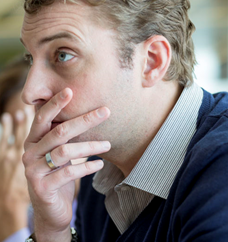 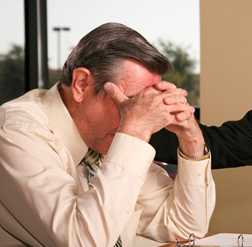 Anxiety
Depression
[Speaker Notes: The following slides will introduce Depression and Anxiety]
Signs and Symptoms of Anxiety
Tenseness, nervousness and restlessness
Compulsions and obsessions which cannot be controlled
Persistent worrying
Panic attacks
An intense irrational fear of everyday objects and situations
Phobias and feelings of terror
Hyperventilating, muscle tension, trembling
Sleep Issues
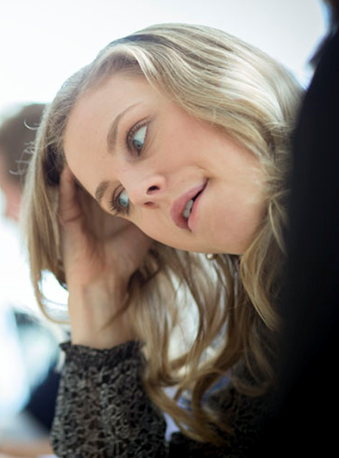 WebMD. Anxiety and panic disorders Health Center. 02/11/16. www.webmd.com
[Speaker Notes: Some of the symptoms of anxiety disorders may sometimes be ignored, as they often develop gradually over time. Given that we all experience some anxiety, it can sometimes be hard to know how much is too much. Anxiety might be recognized by three areas: physical, psychological, behavioral  Specific signs include:


Increased heart rate.
Sweating.
Feeling apprehensive and tense.
Increased irritability and sensitive to criticism.
Unable to finish work projects.
Difficulty concentrating.
Not being able to sleep.
Increased use of alcohol and drugs.

Important to emphasize that YOU are not diagnosing.  These are some of the external signs that you might observe.  The purpose of this slide is to sensitize you to some of the things you might look out for.]
Signs and Symptoms of Depression
Insomnia or disturbed sleep
Weight gain or loss
Difficulties with attention, memory, concentration, decision-making
An unusually sad mood that does not go away
Lack of energy, tiredness, fatigue
Loss of enjoyment, interest in activities previously enjoyed
Increased physical health complaints, aches and pains
Slowing down of thoughts and actions
WebMD.Depression Health Center. 02/11/16. www.webmd.com
[Speaker Notes: Depression has a variety of symptoms and will affect everyone in different ways, including:

Fatigue.
Insomnia, and hypersomnia (excessive sleep).
Worthlessness and guilt.
Feeling incredibly sad or tearful.
Loss of interest and motivation.
Loss of pleasure in activities.
Anxiety.
Changes in appetite or weight.
Loss of sexual interest.
Physical aches and pains.
Impaired thinking or concentration.
Recurrent thoughts of suicide.

[Facilitator – the same message here is important: emphasize that YOU are not diagnosing.  These are some of the external signs that you might observe.  The purpose of this slide is to sensitize you to some of the things you might look out for.  You may not even know whether you are seeing anxiety or depression – sometimes it can look the same.  The key question to consider is the CHANGES you notice in someone.  Remember you are not diagnosing – e.g. tiredness might be the result of all manner of things not related to mental health – so important not to jump to conclusions.]

Whereas when you are mentally well, you know that ups and downs are normal and temporary; when you are mentally unwell it feels like this is state of anxiety or depression is permanent and this can add to the suffering, because you can feel like you will never get back to who you were.]
More Signs and Symptoms of Depression
Lowered Self-esteem and behaviors reinforcing that
Feeling of emptiness – “flat”
Feelings of helplessness, guilt or hopelessness
Irritability or anger
Changes in eating habits
Abusing alcohol or drugs- self-medicating
Suicide ideation or attempt
Do not reproduce, transmit or modify the content set forth herein in any form or by any means without written permission of UnitedHealthcare. © 2018 United HealthCare Services, Inc. All rights reserved.
10
Self-defeating,
Thoughts
Defeating
Emotions
Self-defeating
Actions
Isolation
Productivity
Cycle of Depression
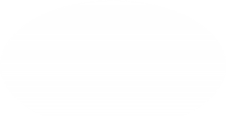 Cycle of
Lethargy
*David Burns, Feeling Good, handbook
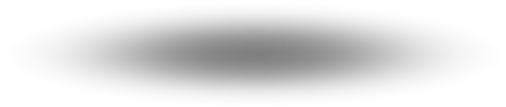 [Speaker Notes: David Burns, a psychiatrist specializing in depression and anxiety, describes the cycle of depression as follows.  This cycle will impact on productivity and performance and influence colleagues’ and managers’ perception of a co worker as not capable. (Source http://feelinggood.com/ accessed 2015).

We are going to turn our attention to identifying possible signs of mental health concerns that we might see in the workplace and ways you can step in without being intrusive.]
Employees Often do not Disclose Concerns to Manager
Fear of jeopardizing their success and career advancement
Concern they will be treated differently or fired
Worry that it may affect future salary increases
Fear they will be seen as incompetent or inadequate
Feeling guilt, shame or embarrassment
Do not reproduce, transmit or modify the content set forth herein in any form or by any means without written permission of UnitedHealthcare. © 2018 United HealthCare Services, Inc. All rights reserved.
12
[Speaker Notes: Employees dealing with a mental illness may experience difficulty, thinking, socializing and functioning at work and in personal life
Employees often fear disclosing to a colleague, union representative or manager due to concerns about:

Jeopardizing their success
Treated differently or fired
 limited career advancement
 Receive lower salary increase
Being seen as incompetent, inadequate
Feeling guilt, shame, embarrassed]
Potential Behaviors in the Workplace
Unexplained or unusual outbursts; erratic behaviour, lack of cooperation
Declining productivity, morale or motivation
Accidents on/off the job, compromised safety, distractibility
Complaints from customers or co-workers regarding difficult interactions
Poor attitude, unusual comments or irrational statements
Poor judgment, decision-making
Poor comprehension
Absenteeism, lateness and increase in sick leave, presenteeism
Dropping out of activities and loss of interest in work, isolation 
Hostility or angry outbursts
Excessive fears or suspiciousness
Change in personal appearance or hygiene
[Speaker Notes: SAY: With deteriorating mental health, you as managers will often see visible signs of deteriorating employee’s performance. 

However, work performance can remain unchanged, but their behavior still gives you an indication that something is not quite right.

Overall, a stellar employee can go downhill quickly if faced with a mental health condition that is left untreated.
 
The behaviors listed on this slide are possible indicators of mental illness. However, just because someone exemplifies any of the behaviors above does not mean that they have a mental illness.]
The Good News
Most mental health issues are treatable with medication, therapy/counselling, support groups, self-help techniques
Early intervention may reduce the likelihood of chronic recurrence and absence from work
Work is often a very positive experience for people recovering from a mental illness
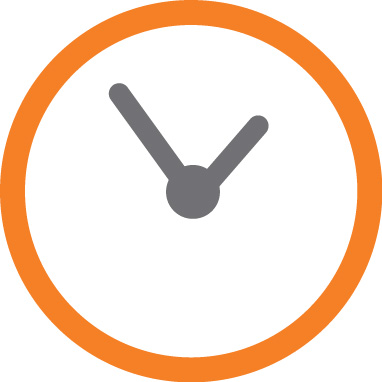 2006 American College of Occupational and Environmental Medicine
[Speaker Notes: As managers, you play a critical role in addressing mental health concerns sooner rather than later. 

Early intervention is the key to preventing the feelings of helplessness that can set in. 
The key is to get the employee the help they need to either prevent or reduce the amount of time off.]
Everyone Shares Responsibility
[Speaker Notes: Presenter: Remind everyone that their organization will have policies that cover mental health as well as physical health and that they should be sure to check any specific commitments the company makes.]
How Managers Can Help
Know your employees in order to be able to identify changes in behavior
Observe and document any changes
Approach employee and discuss observations
Offer support, information and resources
Encourage employee to seek help
Do not reproduce, transmit or modify the content set forth herein in any form or by any means without written permission of UnitedHealthcare. © 2018 United HealthCare Services, Inc. All rights reserved.
16
[Speaker Notes: Explain the importance of getting to know your employee, not just as a worker but in a more holistic way. When you establish a good relationship with 
With them, they will be more comfortable sharing concerns and issues with you]
A Model of Effective Intervention
[Speaker Notes: SAY: 

This is a model for effective intervention in 3 steps.
Prevention
Identify and Discuss
Intervene

We will go into each step in the following slides]
Step 1: Prevention
How Managers can help -
Spend time identifying individual needs and motivators.
Structure work so that there are tasks that motivate them positively. Use their unique strengths to build self confidence and increase self-esteem
Provide regular specific feedback on work performance, do not be afraid to give gentle developmental feedback. Remember to give plenty of positive feedback and praise
Identify and manage small problems to avoid them becoming larger problems or crises.
Create reasonable expectations and work assignments/schedules
Encourage employees to take breaks and de-stress
Be available
Be a role model of good mental health
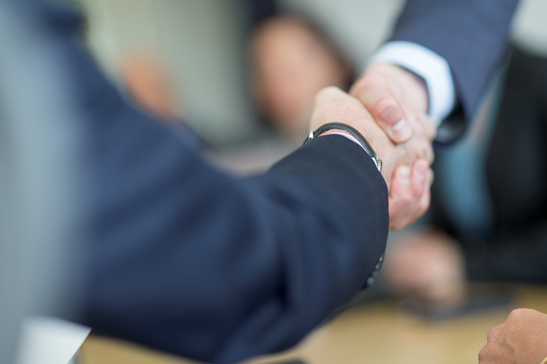 [Speaker Notes: Step 1: Prevention -  relies on the type of relationship that you establish with members in your team and the team culture. Some research shows that high psychological safety is an inoculator for stress and helps build their resilience. (Dollard, M. F., & Bakker, A. B. (2010). Psychosocial safety climate as a precursor to conducive work environments, psychological health problems, and employee engagement. Journal of Occupational and Organizational Psychology, 83(3), 579-599.)

[Facilitator: ask – on chat or unmute microphones – how do you establish trust and rapport with your team members? How do you consciously build a culture where it is possible to give feedback directly and easily to your team members?]
Link the answers you receive to some of the practices below:

For the individual
Spend time identifying individual needs and motivators.
Structure work so that there are tasks that motivate the affected individual
Give praise!
Regular specific feedback on work performance, do no be afraid to give gentle developmental feedback.
Look out for small observable problems to avoid them developing into larger problems or crises.
Establish an environment in which feedback from staff to manager is the norm.

For the team
Positive and respectful team behaviors.
Collaboration.
Opportunities for achievement and realistic challenges.
Recognition of achievement.

[Facilitator: about 30-35 minutes to this point]]
Step 2: Identify and Discuss
[Speaker Notes: SAY:

Step 2 of the Model is to identify & discuss early warning signs vs. serious signs.

Identify work performance problems as early as possible.  The key idea is to look out for problems are continuing and repeated pattern of deterioration.

Recognizing signs: For a person who is struggling to cope with a life event or with a mental illness, the symptoms will vary. Remember that your role as their supervisor is to focus primarily on their work performance. Recognize don’t diagnose. 

Remember to keep the focus on observable behaviors.]
Common Concerns about Offering Support
[Speaker Notes: These are the types of things that we may think in a situation where somebody is upset. A useful approach is to consider “what is the worst case scenario if I say/do this” and “what is the worst case scenario if I do nothing”. This technique usually makes us consider a workable solution or outcome.

If you would like further information on anything discussed you may wish to consider using your EAP service.]
Step 3: Intervene
Before you step-in, it is important to consider:

To what extent might their mental illness be causing poor performance?
How serious is the performance concern?
Does the performance affect a key part of the job? 
Can a reasonable adjustment be made to address the performance shortfall? 
What is the individual doing to address their own health/wellbeing?
[Speaker Notes: SAY
Now we are going to discuss the final step of the intervention model: support and risk management. 
Individuals need to be in a state (physically, mentally and behaviorally) where they can perform tasks competently and in a manner which does not compromise or threaten the safety or health of themselves and others. 
When work performance declines in relation to established work performance standards, managers must still able to address performance concerns for staff even if they are affected by mental or physical health issues.]
Conversation Starters
How are you?
How are things?  
Can we get together to chat about things in general?
It would be good to have regular meetings so I can check in with you   on how you feel about the current situation.
I notice how [hard you’re working / what long hours you’re doing / how often you stay late] let’s talk about it.
[Speaker Notes: Please remember we’re not trying to turn you into doctors.  The best thing you can do is recognize behavior changes early and have the courage to ask open, sincere questions.  Diagnosis is not your role.  And the one really big message in this, of course, is that you have professional EAP counsellors to encourage your employees to visit.
The other thing to emphasize is that this conversation is not a one-off.  Especially in some cultures, it might be hard for people to open up - without pestering, do persist and ask again, gently.  Try asking “how’re things” and when you get “I’m fine” or “Fine” I say “no. really.  how are you?” Which lets people know that you see that something’s up and you won’t take the brush off –

[Facilitator: Invite people to share on the chat button what starters they have used or what they might imagine using that is suitable in their team culture?]]
How to Intervene Effectively
Educate yourself on mental health issues ahead of time - the more you know, the more effective you will be
Listen, allow the employee to speak openly and give your undivided attention
Offer your support so they feel safe and cared for
Encourage the employee to seek help 
Offer information on the EAP and any other organizational benefits that might assist them
Be willing to look at possible changes to work assignments and work schedule
Do not reproduce, transmit or modify the content set forth herein in any form or by any means without written permission of UnitedHealthcare. © 2018 United HealthCare Services, Inc. All rights reserved.
23
A Duty to Accommodate/ Reasonable Adjustments
Contact your Human Resource and/or Legal team to determine 
appropriate accommodations to make
Privacy and Confidentiality
We all have a duty to protect individuals’ personal information.

There is no legal obligation for a worker to disclose information about their condition.

Under some circumstances an employer can share your information with others:
Use of information necessary to prevent or lessen a serious, imminent threat to life or health of the individual or others; and/or
Use of information required or authorized by law
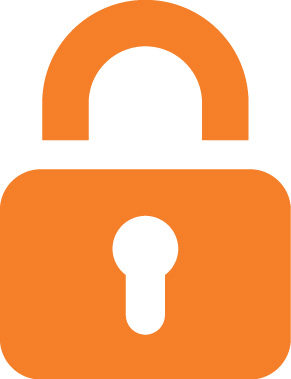 [Speaker Notes: SAY: After initiating the conversation with your team member, you will need to explain issues of privacy and confidentiality.

At this point it is important to stress the need for privacy and confidentiality:

It is crucial that you are aware of privacy obligations when talking to your employee about mental illness. 
Personal details need to be kept confidential unless the employee gives you explicit permission to disclose the information or as allowed by law.
Do not to breach a worker’s privacy by telling colleagues about their mental illness unless they give you explicit permission to disclose the information. 
 
There is no legal obligation for an individual to disclose information about their condition, except if they are undertaking certain roles (for example in some cases airline pilots must declare depression) and this changes by different jurisdictions – so please stay up to date on this – our Manage Helpline can help.  Many people with mental illness have made a personal decision not to disclose their condition to managers and co-workers. There could be the fear of being discriminated against, being seen in a different light and being treated differently, such as being overlooked for promotions and opportunities to do other work related duties.
 
There may be exceptions to the privacy obligations managers have, depending on the particular legislation to which you are subject including, outlining privacy and confidentiality policies and practices relating to sensitive information is not only critical for developing and maintaining trust, it is essential when negotiating reasonable adjustments in the workplace.]
Case Study
Steve, has not been performing well over the last month. He works in a team that relies a lot on cooperation: he arrives late to team meetings; he has been slow in getting necessary information to others.
There have also been several minor mistakes in routine paperwork and he does not take responsibility for these mistakes. 
Two people have come to you saying they are concerned at the change and that when they have tried to speak to Steve he has been irritable and just told them forcefully to leave him alone.
When you check in with Steve he discloses to you he has been diagnosed with depression and that he is seeing a psychologist and taking medication. Steve says that he wants you to know about his situation so that you don’t think he is slacking off. Steve has previously been a reliable team member.
Steve says that some mornings he finds it really hard to get out of bed and that lately he’s been getting into a lot of arguments with his partner. He feels anxious about his partner leaving him so he calls his partner during his breaks at work and this is why he arrives late to team meetings and is so distracted.
[Speaker Notes: You should be no later than 45 mins at this point

If there is time, invite people to put on chat – What would you do?

If time is low – make comments about this case study:
The manager has been proactive – great
The manager has not gossiped or colluded with two others who have complained about Steve – absolutely
The manager has encouraged Steve to talk and has heard some worrying things that might indicate some difficulty – great to get that out into the open
The manager now needs to consider how best to help Steve to remain an active and valued member of the team – ideas might include: less demanding workload, more frequent meetings with you, extended deadlines, another one-off project which matches his unique skills, more or less reliance on others in the team for meeting work requirements – all of these will need careful discussion with Steve, possible involvement of HR, and clear documentation of what has been agreed]
Summary
Know your teams: recognize what is normal and what is out of the ordinary		
Be aware, observant and involved			
Don’t delay in taking action if you have concerns		
Be positive and encouraging		
Stay informed on the topic and on your company policies and benefits
Master Emotional Intelligence skills 	
Seek support
[Speaker Notes: Presenter: please mention that there is a separate presentation on suicide and self harm and that these are very important issues, often associated with mental illness.  If you have concerns about these issues now please use our EAP helpline.  If you have concerns about these issues generally, and would like to join special training, please request it through your HR department or Occupational Health or Mental Wellness Coordinator.]
Take Care of Yourself
Managers have a big responsibility, it is easy to get so caught up in all that’s going on and neglect yourself:

Recognize your own signs of burnout
Practice self-care (eat right, exercise, get enough sleep, manage your stress)
Engage in activities you enjoy and that energize you outside of work
Don’t go it alone, seek help from your manager, mentor, HR or EAP
Seek support from family and loved ones
Do not reproduce, transmit or modify the content set forth herein in any form or by any means without written permission of UnitedHealthcare. © 2018 United HealthCare Services, Inc. All rights reserved.
28
Employee Assistance Program (EAP)
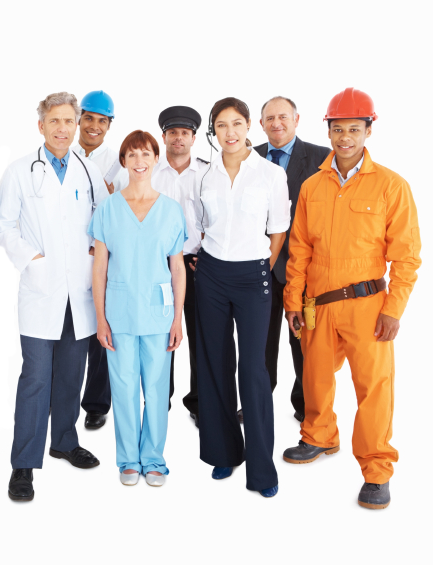 Short term counselling and support for all employees and  immediate family members (if eligible).
Provided at no cost to you by your employer.
Easily accessible, voluntary, and confidential in accordance with the law-service that can provide support for personal or work-related issues.
Staffed by experienced professionals.

Call us TODAY!
"This program should not be used for emergency or urgent care needs. In an emergency, call the local emergency services phone number or go to the nearest emergency room. This program is not a substitute for a doctor's or professional's care. Due to the potential for a conflict of interest, legal consultation will not be provided on issues that may involve legal action against Optum or its affiliates, or any entity through which the caller is receiving these services directly (e.g., employer). This program and its components may not be available in all locations or for all group sizes and is subject to change. Coverage exclusions and limitations may apply."
[Speaker Notes: We have spoken about how to give feedback, however it may not always be received the way we intended, thus potentially causing us some anxiety. Most of us will have family support to get us through the difficult times, but we encourage you to use the EAP service as an extra support. We don’t always want to talk to family and friends about what is worrying us, so it is comforting to know that you have a counsellor that you can speak to about whatever is on your mind.

I would like to stress two things:
No problem is too small.
Confidentiality is observed in accordance with the law.]
Thanks for attending today’s presentation.
Mental Health Fundamentals for Managers